Познавање друштва
Република Српска и Босна и Херцеговина

                               - понављање -
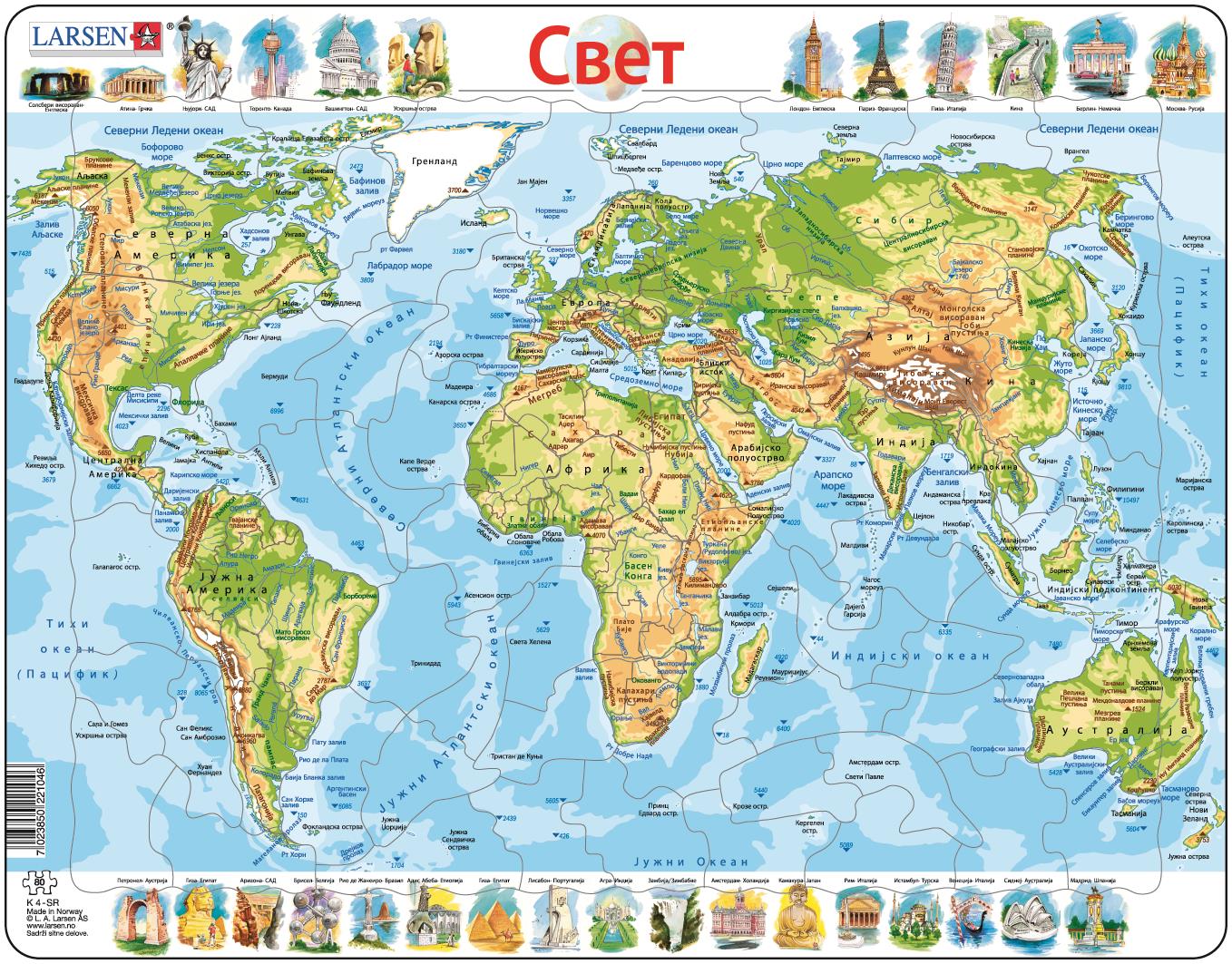 КАРТА СВИЈЕТА
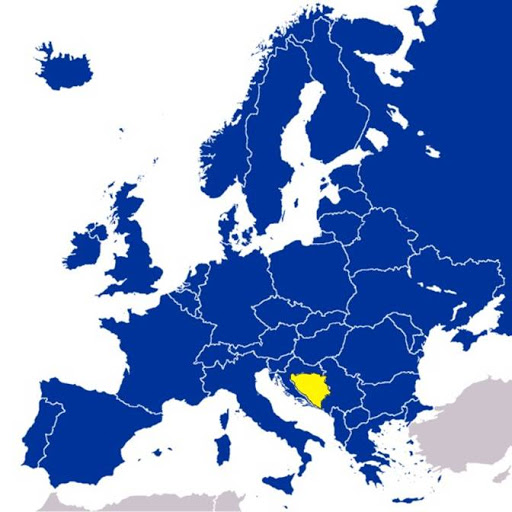 Босна и Херцеговина
     на карти Европе
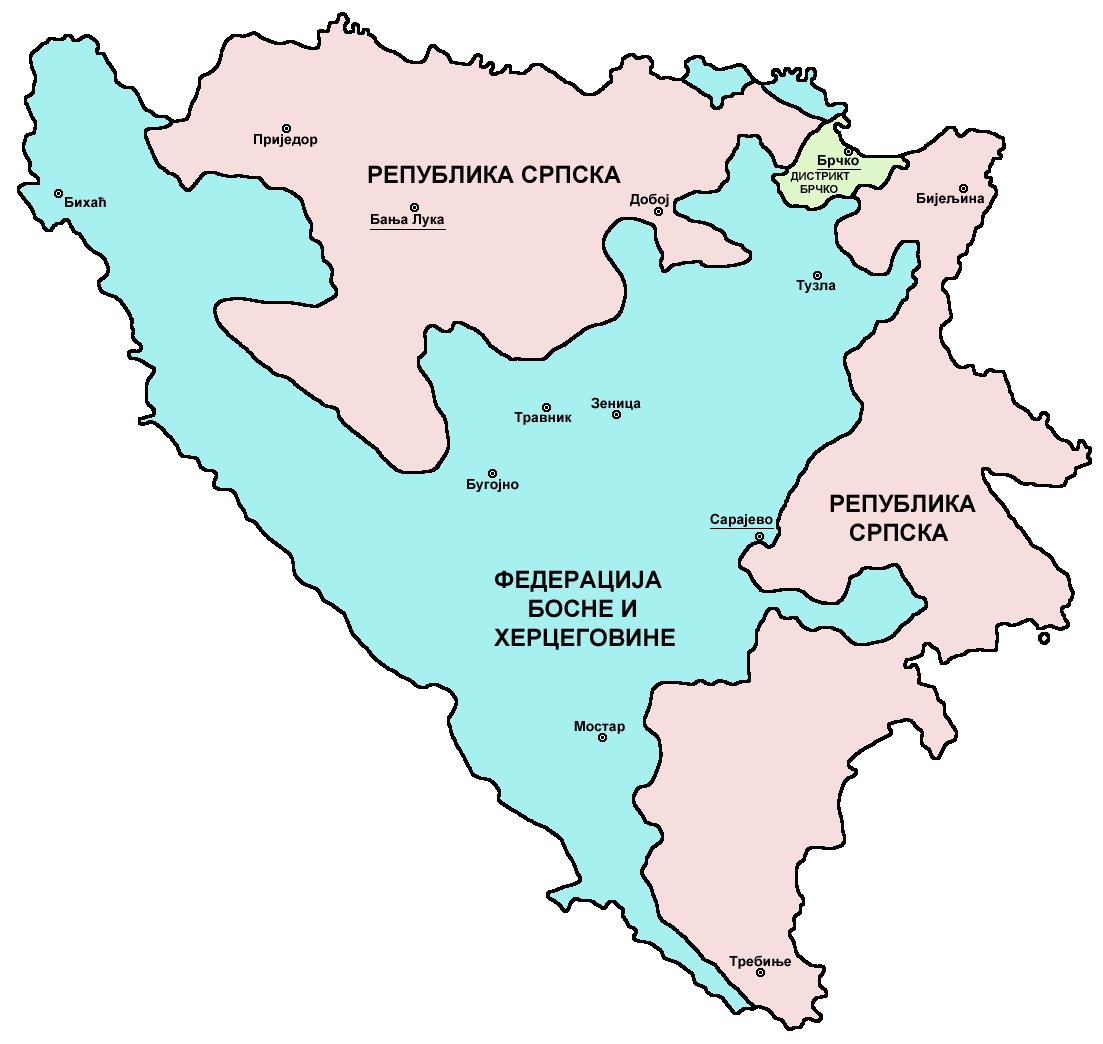 Положај БиХ у односу
   на сусједне земље
Босна и Херцеговина,
држава са два ентитета
Државни симболи
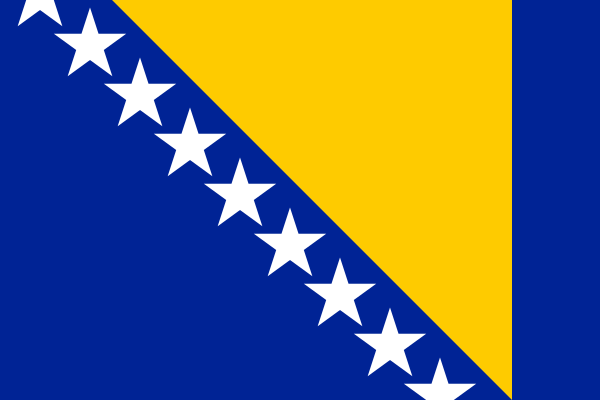 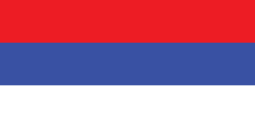 застава РС
застава БиХ
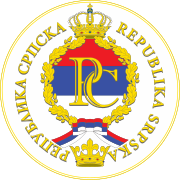 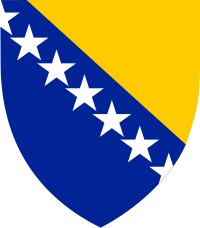 химна
грб БиХ
амблем РС